Геометрия
7
класс
Тема:

Построение угла, равного данному
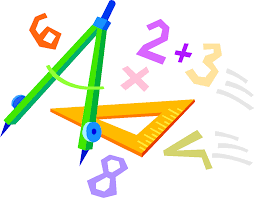 Яшнабадский район. Школа № 161.
Учитель математики Наралиева Ш.Ш.
Луч
Лучом называется часть прямой, состоящая
из всех точек, лежащих по одну сторону от
некоторой точки этой прямой.
О
Луч ОА
А
Точка О - начало луча
А
Луч ОА
∠AОВ
или ∠О
О
Луч ОВ
В
Углом называется фигура, состоящая из точки и двух лучей, исходящих из неё.
Построение угла, равного данному.
Дано: угол А.
В
E
А
С
О
D
∠А=∠О
Теперь докажем, что построенный угол равен данному.
Построение угла, равного данному.
Дано: угол А.
Построили угол О.
С
E
А
В
О
D
Доказать:   ∠А  = ∠О
Доказательство:  рассмотрим треугольники АВС и ОDE.
АС=ОЕ, как радиусы одной окружности.
АВ=ОD, как радиусы одной окружности.
ВС=DE, как радиусы одной окружности.
    △АВС = △ОDЕ  (3 приз.)   ⇒ ∠ А = ∠ О
Построить угол, равный сумме двух данных углов.
1-ый шаг. Вначале строим угол ВАС, равный первому углу
2-ой шаг. От луча АС откладываем угол CAD, равный второму углу так, чтобы точки В и D лежали в разных полуплоскостях относительно луча АС. 
Полученный угол  BAD равен сумме данных углов.
∠1+∠2 = ∠ BAD
D
2
С
2
1
1
А
В
Построить угол, равный разности двух данных углов.
1-ый шаг. Вначале строим угол ВАD, равный первому большему углу
2-ой шаг. От луча АВ откладываем угол ВAC, равный второму углу так, чтобы точки С и D лежали в одной и той же полуплоскости относительно луча АВ. 
Полученный угол  СAD равен разности данных углов.
∠ ВAD=∠1
D
2
∠ ВAС=∠2
С
1
А
В
∠ СAD = ∠1-∠2
ЗАДАНИЯ ДЛЯ ЗАКРЕПЛЕНИЯ
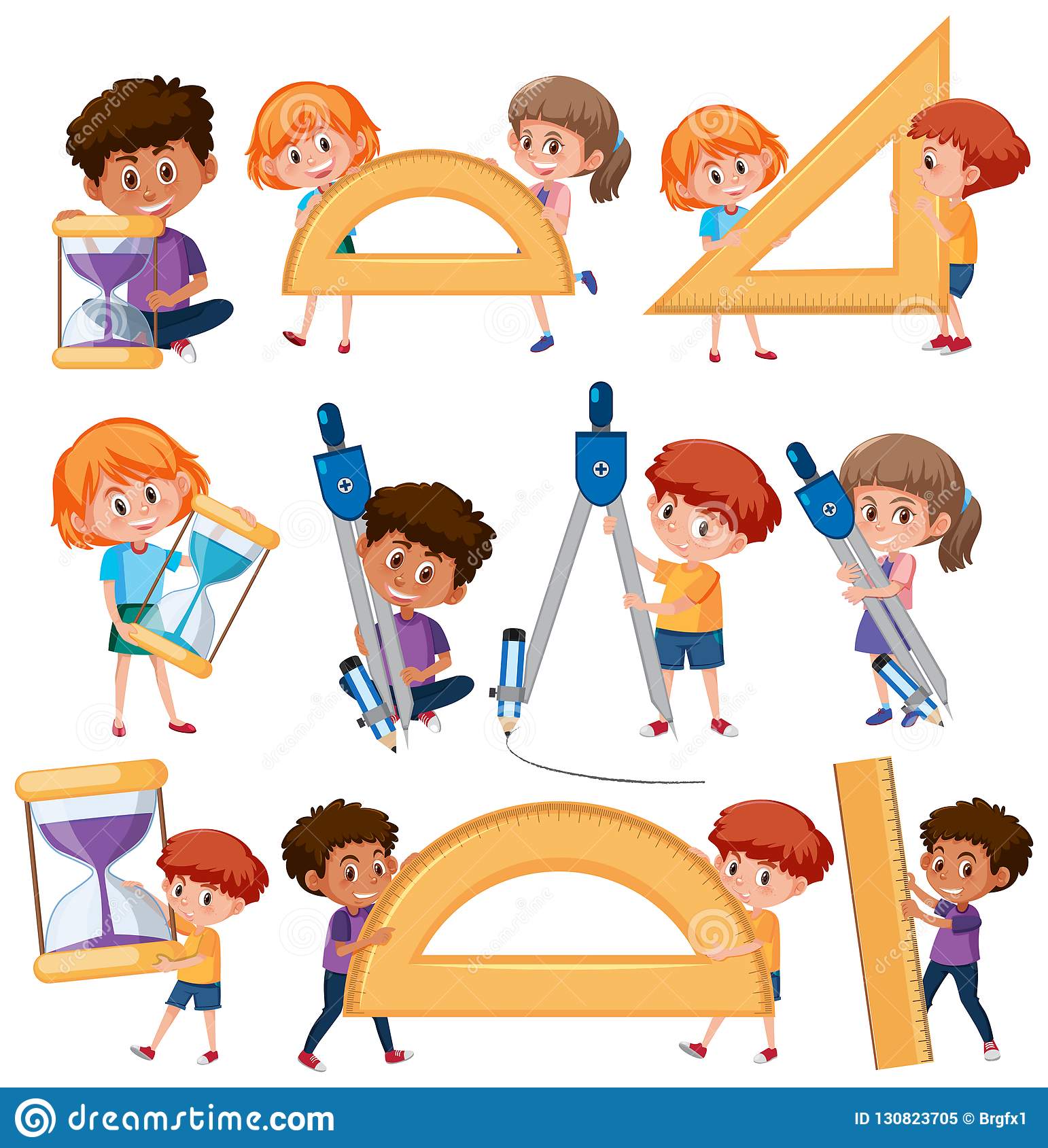 Выполнить 
задачи на построение
№ 1 (а), 3 (б), (стр. 129).
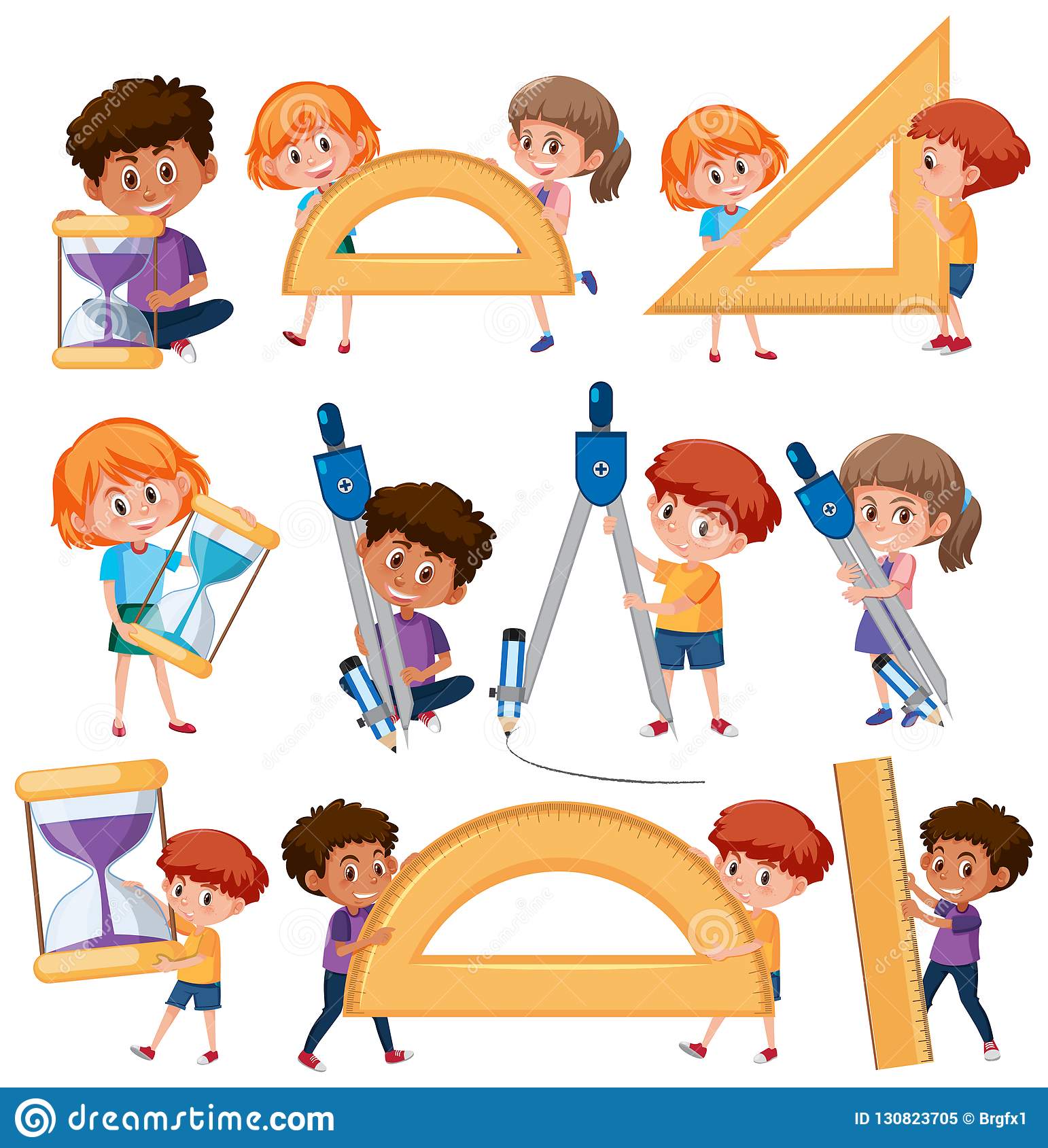